Welcome everybody
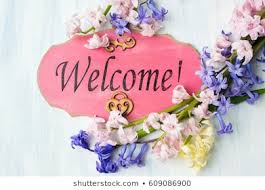 Teacher’s Identity
Mst. Zakia Sultana
Head Teacher
Pouta Govt. Primary School
Adamdighi, Bogura
LESSON’s Identity
Class: One
Subject: English
Lesson Title: Commands 
Unit: 5, Lesson :  1-3
 Activity: Look, listen and say.
Learning outcomes
Listening: Follow simple commands and instruction.
Speaking: Repeat after the teacher simple words and phases.
Look and think about the pictures
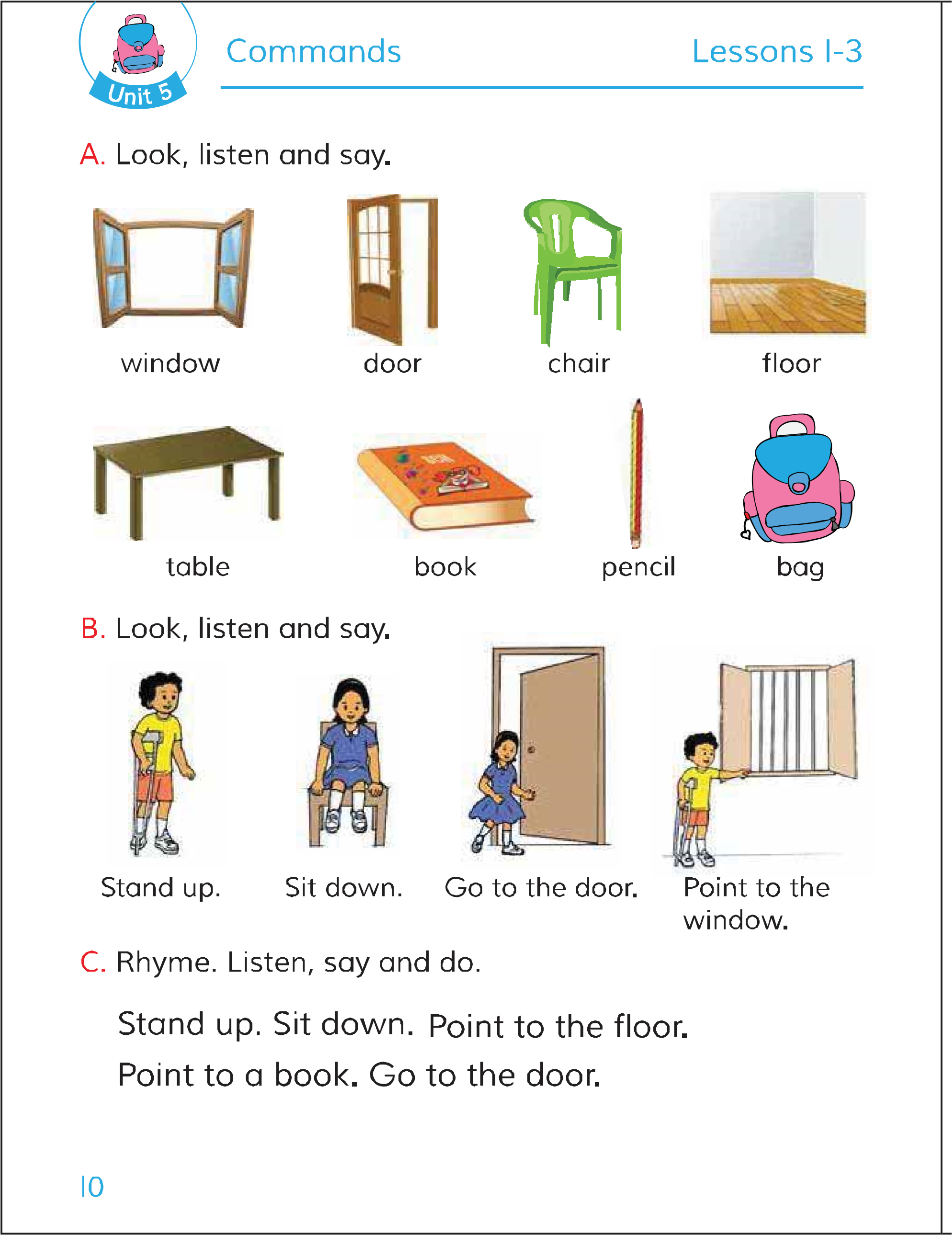 Now open your book page at 10.
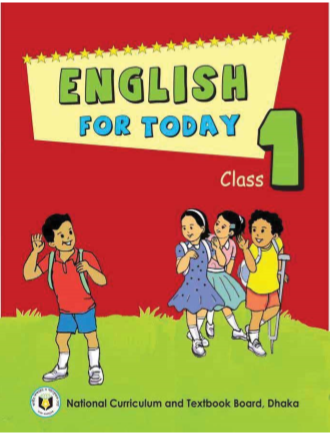 Lesson Declaration
Commands
Students read and say with their teacher.
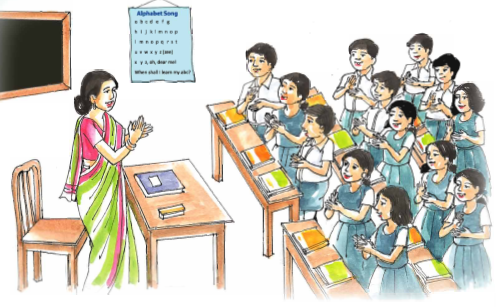 Showing picture:
(Say about the picture)
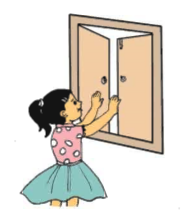 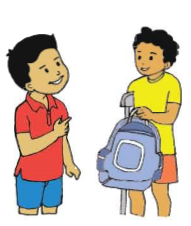 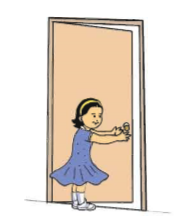 Open the window.
Show me your bag.
Close the door.
What is this?
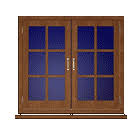 This is a window
What is this?
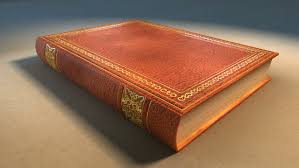 This is a book.
What is this?
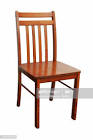 This is chair.
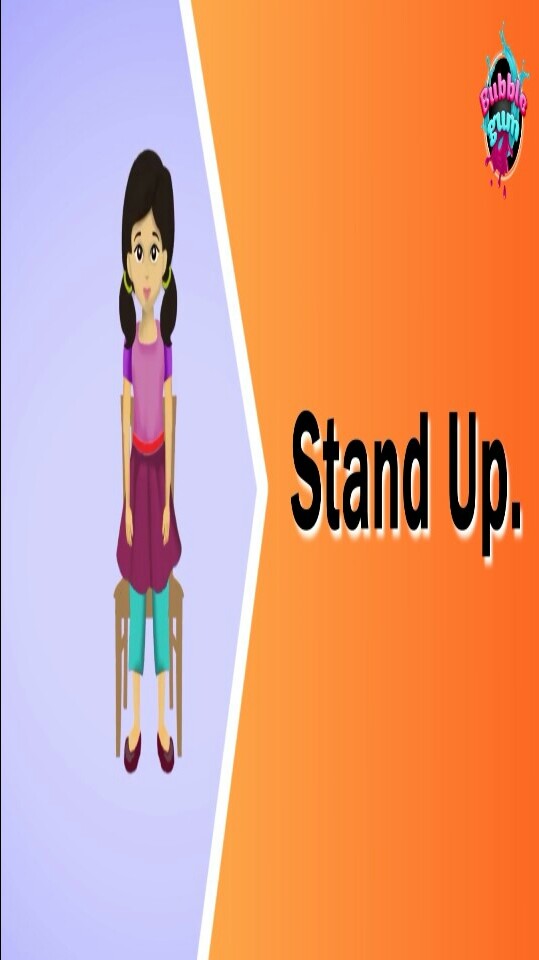 Stand up
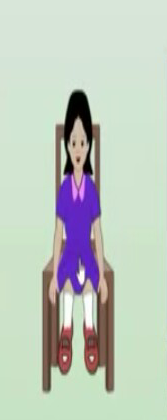 Sit down
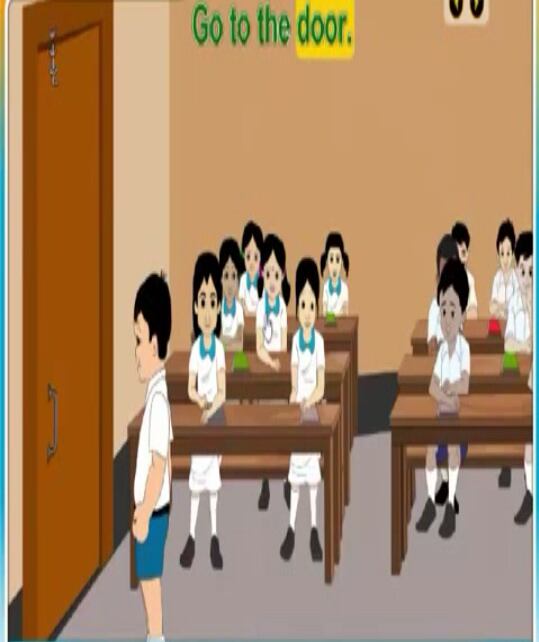 Go to the door.
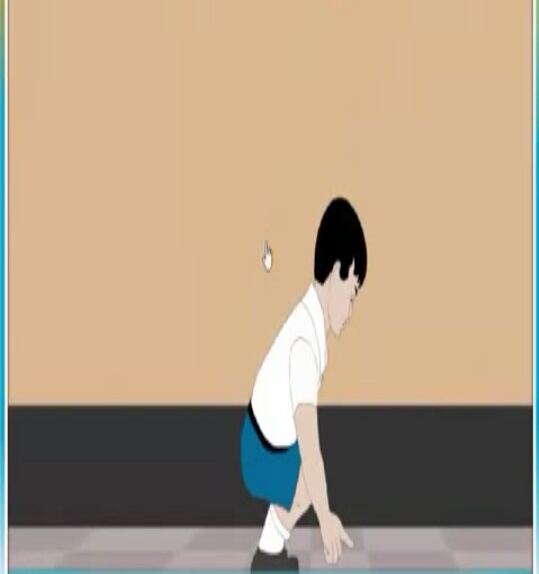 Point to the floor.
PAIRS WORK
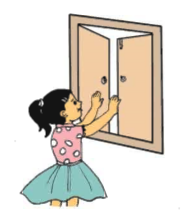 Open the window.
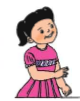 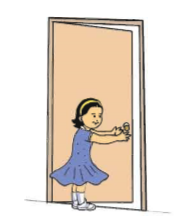 Close the door.
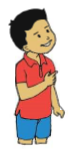 Show me your bag.
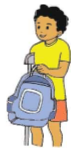 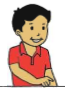 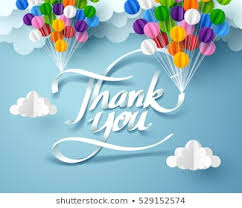